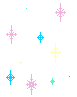 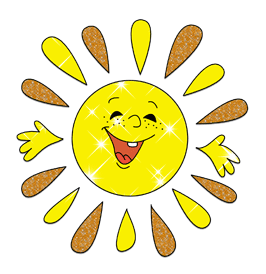 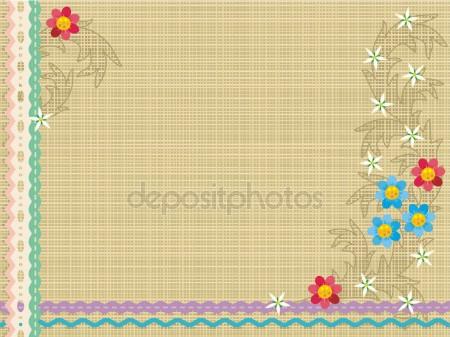 Мастер-класс:
Тестопластика в детском саду
 «Матрешка»
 из солёного теста
Работа выполнена в технике ТЕСТОПЛАСТИКА, послужит прекрасным украшением интерьера и замечательным подарком. Выполнение деталей из теста и их покраска доступны старшим дошкольникам.

                       ГБОУ Школа №1637
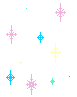 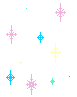 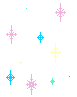 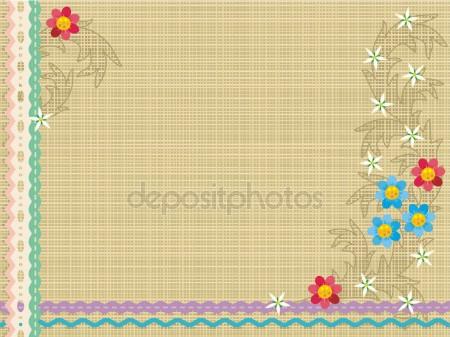 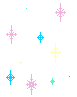 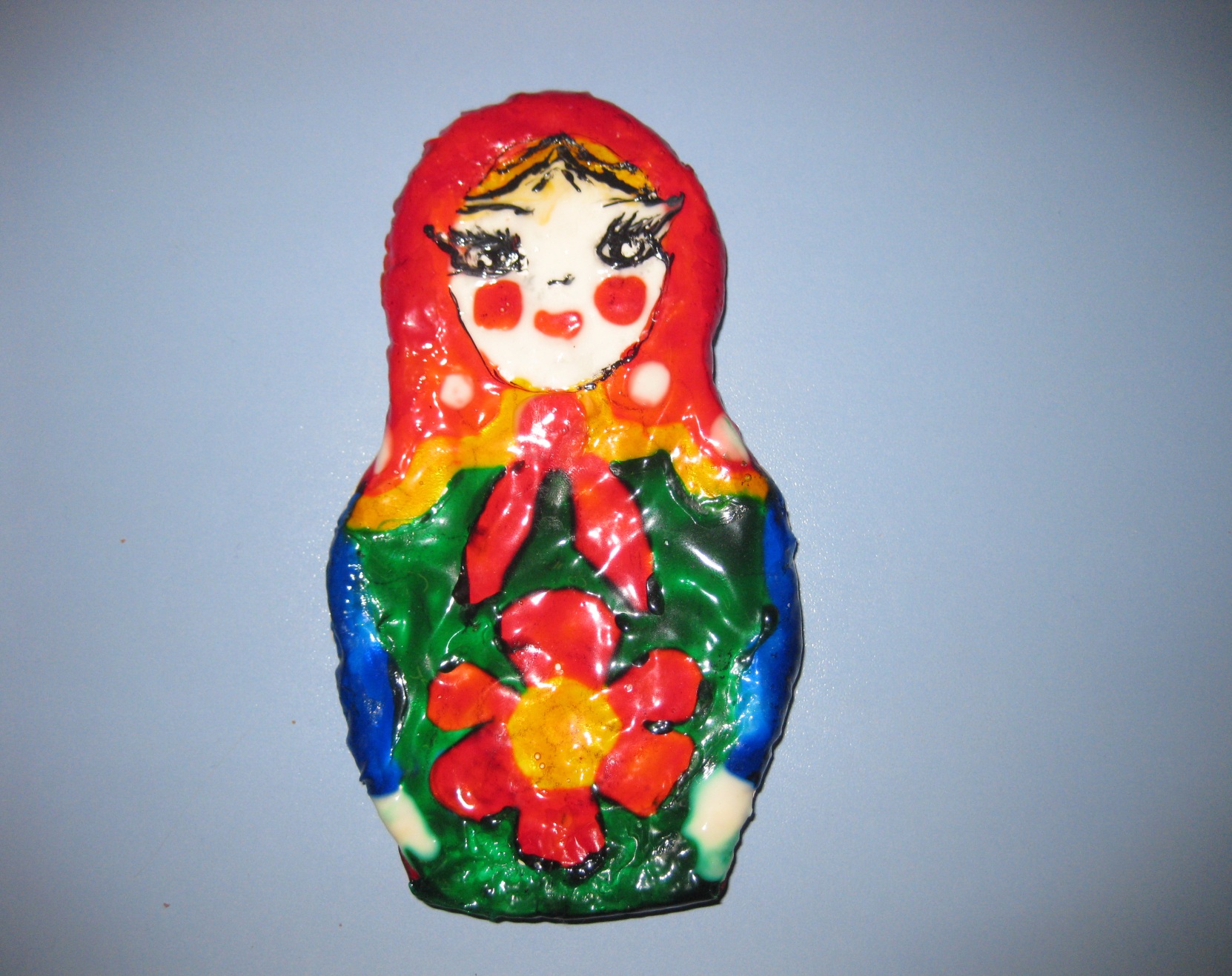 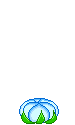 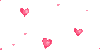 Для выполнения потребуются следующие материалы:
✓ Стакан муки;
✓ 2 столовых ложки соли (мелкая «Экстра»):
✓ 2 яичных белка;
✓ Десертная ложка растительного масла;
✓ Краски «Гуашь»  
✓ Вода  
✓ Клей ПВА;
✓ Целлофан(Целлюлоза)
 
Инструменты:
✓ Доска разделочная;
✓ Стек  для лепки 
✓ Кисть (№2 или №3);
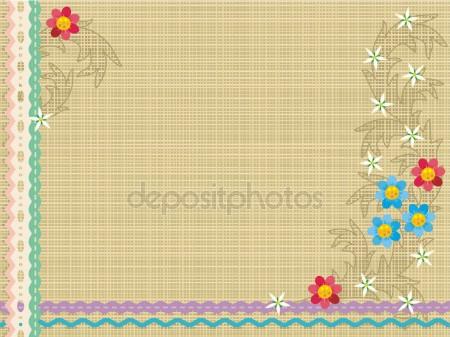 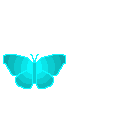 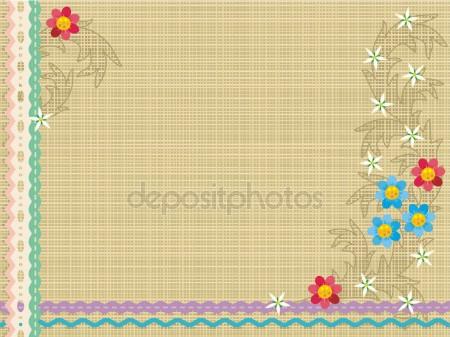 Ход работы:Смешать стакан муки с 2 столовыми ложками мелкой соли, добавить 2 яичных белка и замесить тесто, пока не станет крутым,  в конце замеса добавить десертную ложку растительного масла (тесто станет более эластичное и не будет прилипать к доске и рукам).
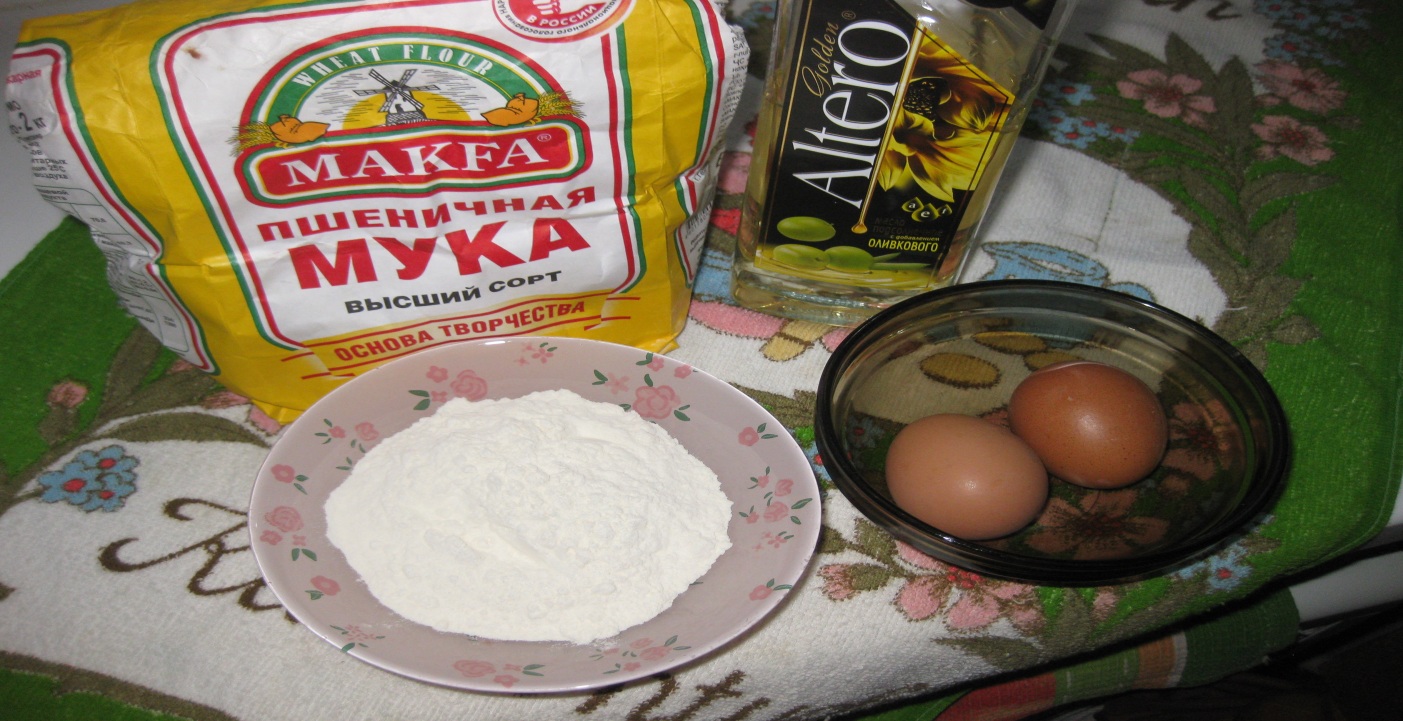 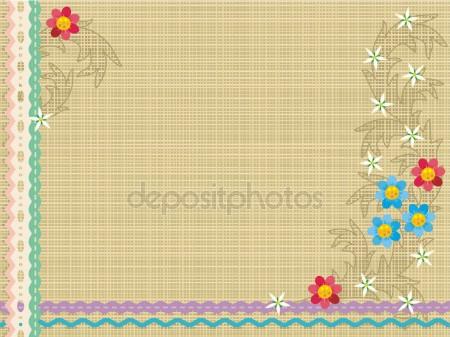 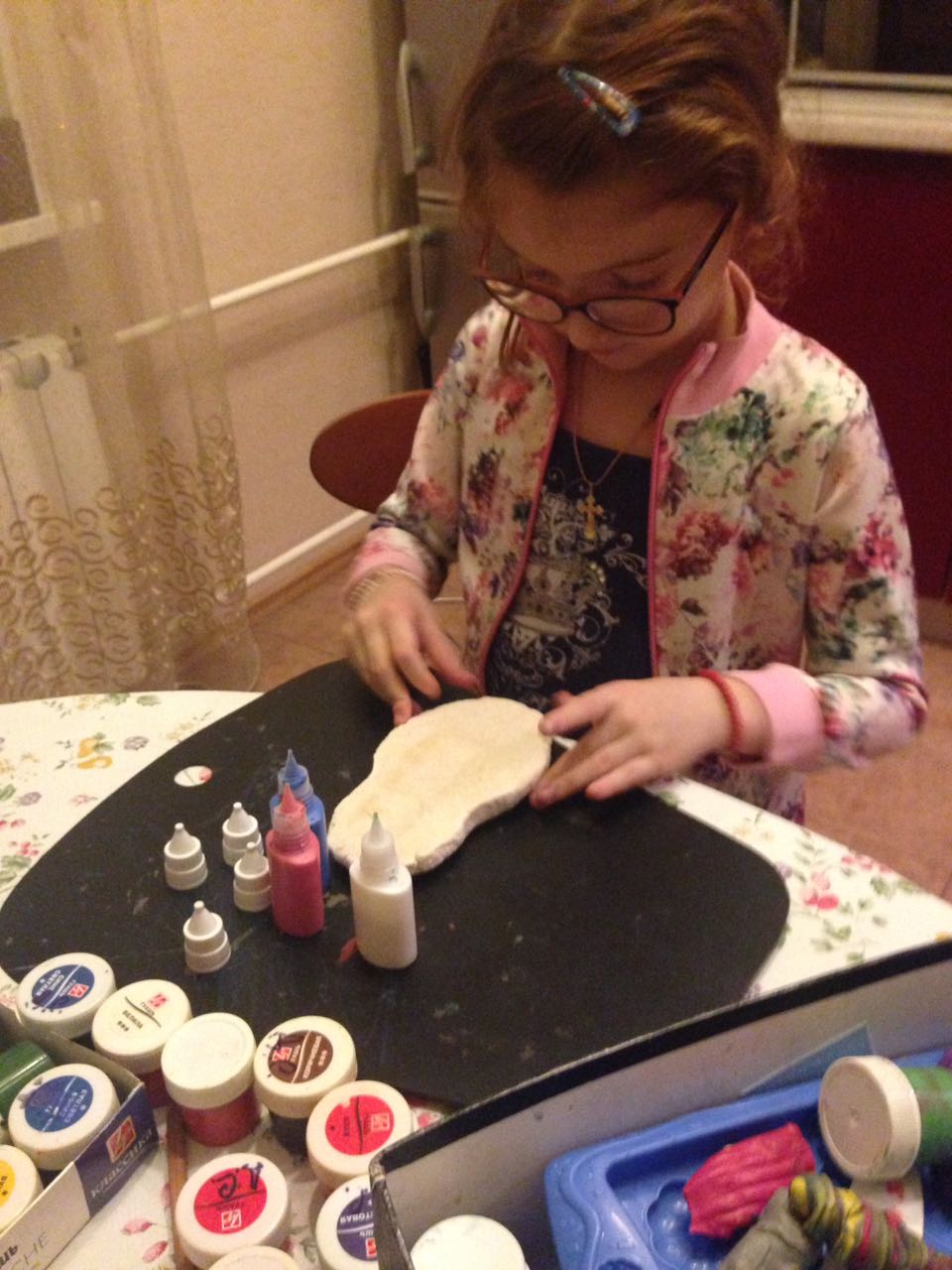 Из теста вырезать фигурку матрешки
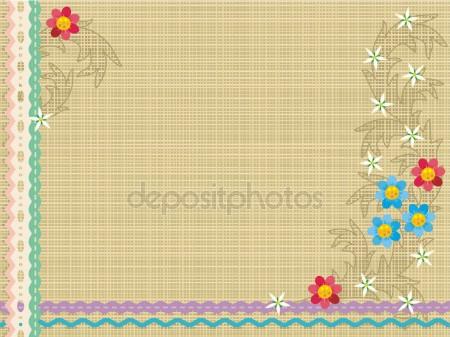 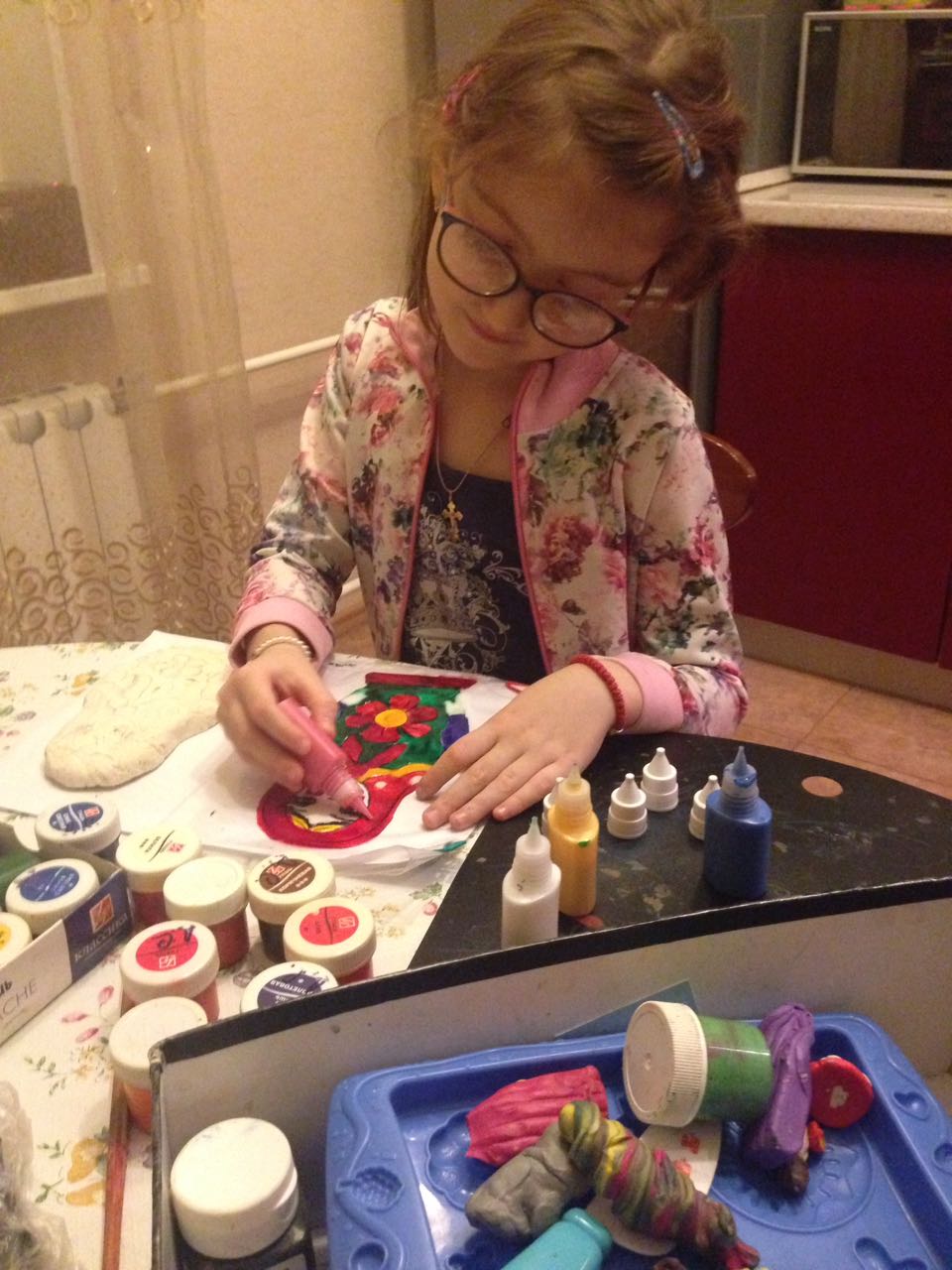 Целлофан положить на картон , обвести  форму матрешки,вырезатьи аккуратно раскрасить.
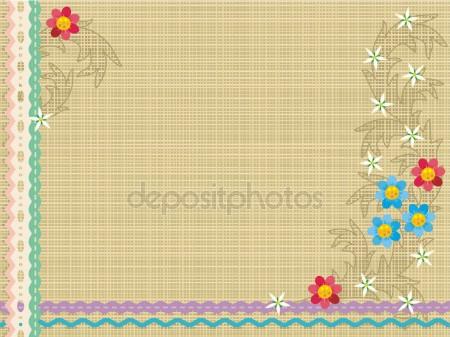 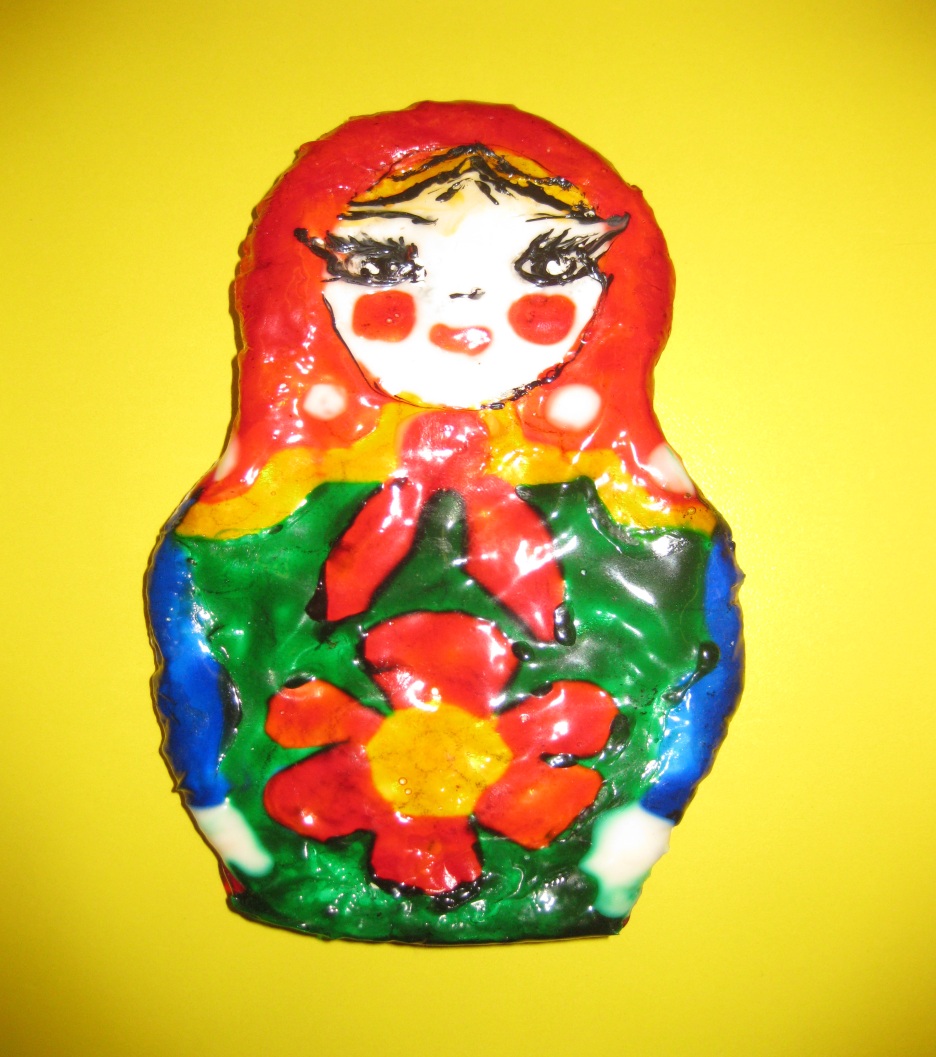 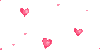 Раскрашенный целлофан приклеить к форме-тестуПодождать пока подсохнет (Сутки)Матрешка готова!
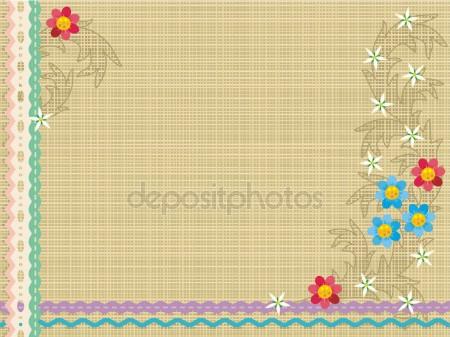 Хлебом-солью всех встречаем,Самовар на стол несем.Мы за чаем не скучаем,
И всех в гости мы зовем.
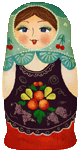